Проект «Жить – Родине служить»
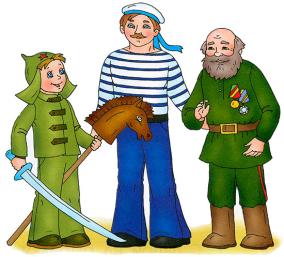 Составили:
Воспитатели 
ГБДОУ № 11
Носкова Н. И.
Еремина О. Г.
Тип проекта: познавательно – творческий Продолжительность проекта: краткосрочныйРеализация проекта: с 12.02.2015 по 25.02.2015г. Участники проекта: дети, воспитатели, родители, физ. руководитель
Цель проекта: Систематизировать знания о Вооруженных силах России. Задачи проекта:Для детей:-воспитание любви и уважения к защитникам Родины на основе ярких впечатлений, конкретных исторических фактов, доступных детям и вызывающих у них эмоциональное переживание;-формирование у детей патриотических чувств, чувство уважения к Вооруженным силам России, к подвигам наших соотечественников по защите Родины, гордости за родную страну.-формирование положительного эмоционального отношения детей к своему отцу; -воспитание любви и уважения к членам своей семьи;-активизация словаря детей, развитие связной речи, зрительной памяти, внимания, мелкой моторики.
Задачи проекта:Для педагогов:-Создание в группе соответствующей предметно – развивающей среды.-Повышение компетентности по данной теме за счёт внедрения проектной деятельности-Повышать профессиональный уровень в области методики приобщения детей к наблюдениям и рассказыванию.  Для родителей:-Повышение уровня компетентности в вопросах семейного воспитания.-Привлечение родителей к участию в проектной деятельности.
Актуальность проектаОдним из направлений духовно-нравственного воспитания является воспитание героического начала в детях. Ведь формирование отношения к стране и государству, где живёт человек, к её истории начинается с детства. При проведенной диагностике выявился недостаточный уровень знаний о Российской армии, а также отсутствие желания в будущем стать защитником Отечества у некоторых ребят.
Подготовительный этап
Разработка проекта «Жить – Родине служить». Составление рабочего плана реализации проекта и определение ответственных лиц. 
Прогнозирование ожидаемых результатов, возможных рисков проекта. 
Организация группового пространства 
Отбор лучших разработок для внедрения проекта, подбор необходимой методической литературы.
Предполагаемые результаты
Для детей:
Возникновение желания в будущем стать защитником Отечества.
Повышение знаний у детей о Российской армии. 
Проявление у детей интереса к армии, уважения к защитникам Отечества.
Стремление детей к совершенствованию физических качеств, к укреплению здоровья.
Стремление детей отражать свои знания, впечатления, мысли и чувства в играх, в изодеятельности, в чтении стихов.

Для педагогов:
Подбор необходимой методической и дидактической литературы
Повышение профессиональной компетентности педагогов в вопросах взаимодействия с родителями воспитанников (установление партнерских отношений с семьями воспитанников, создание атмосферы взаимопонимания, эмоциональной взаимоподдержки, общности интересов педагога – родителя – ребенка)
 
Для родителей:
Активное участие родителей в жизни детского сада.
Укрепить детско-родительские взаимоотношения путём проведения совместных мероприятий.
Повышение заинтересованности родителей в формировании чувства патриотизма у детей.
Беседы: «Кто защищает нашу Родину?» «Мой папа – самый лучший» «Границы нашей Родины»Составление по плану описательного рассказа «Мой папа»
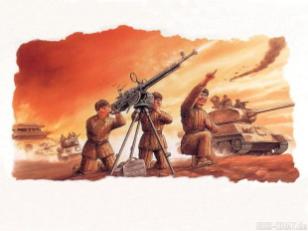 Рассматривание демонстрационного материала  «Защитники Отечества»,«Военная техника».
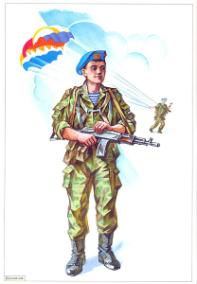 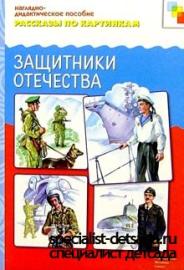 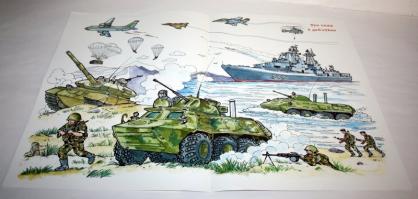 Чтение художественной литературы:
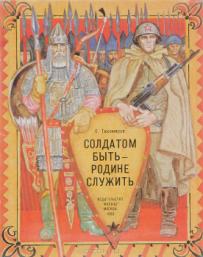 А. Барто «На заставе», 
В. Маяковский «Возьмем винтовки новые», 
О. Тихомиров «Солдатом быть – Родине служить»,
Л.Кассиль «Твои защитники»,
стихи про военных, загадки.
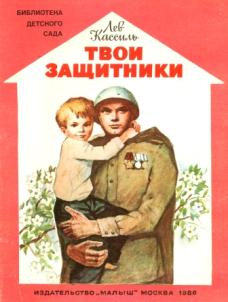 Дидактические игры:«Четвертый лишний» «Кто что делает» «Военные профессии»С/р игры: «Семья» «Моряки»«Наша армия»
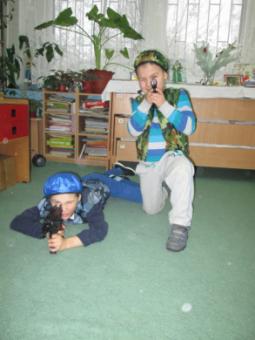 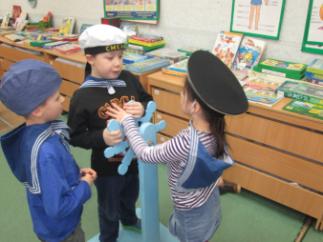 Эстафета: «Доставь пакет в штаб»Физминутка «Солдатик стойкий»
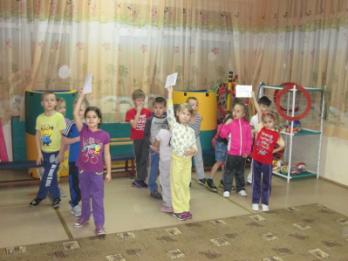 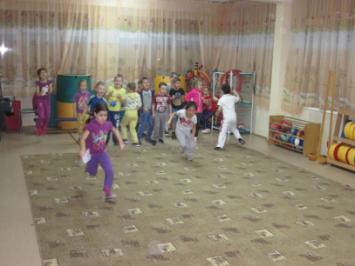 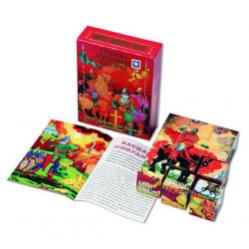 Просмотр м/ф «Три богатыря» (отрывок) «Солдатская сказка»Кубики «Герой русских былин»
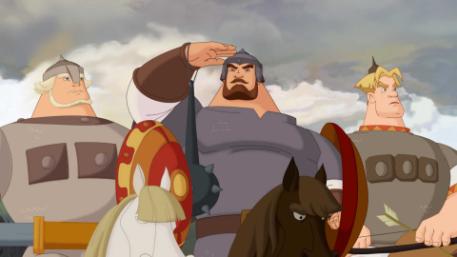 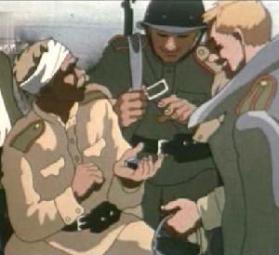 Рисование
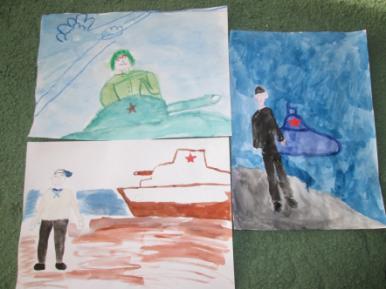 Аппликация, лепка
Конструирование
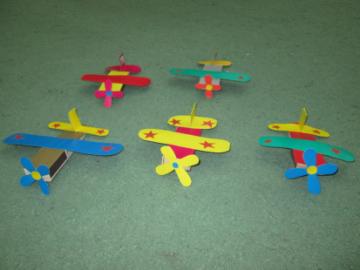 Заключительный этапконкурс  рисунков по теме «День защитника Отечества»
Форма проведения итогового мероприятия: Досуг Название итогового мероприятия: «Папа может…»
Спасибо за внимание!